Calculus I for MGMT – Exp. & Log. Functions II and Marginal AnalysisDifferentiation of Exp. & Log. Functions
Mathematics for Management
Supplementary Electronic Materials
Exp. & Log. Functions II and
Marginal Analysis
Differentiation of
Exp. & Log. Functions
Exponential Models
Marginal Analysis & Approx. using Increments
Related Rates
Recap: the natural exponential function with base e is the only non-constant function whose derivative is equal to the function itself
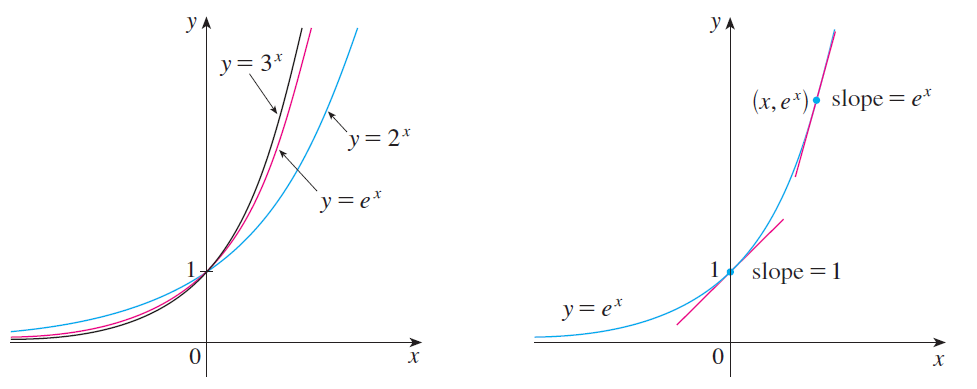 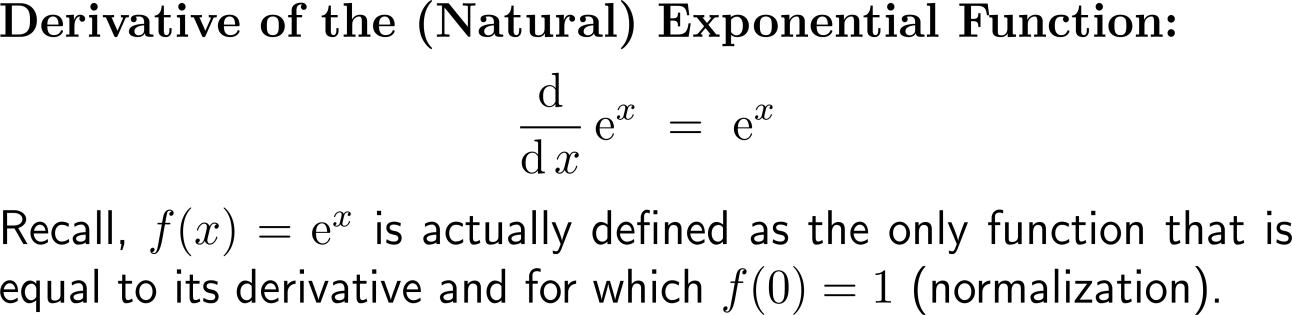 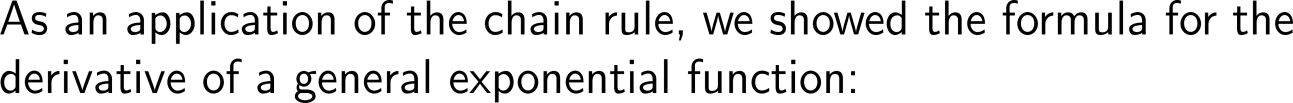 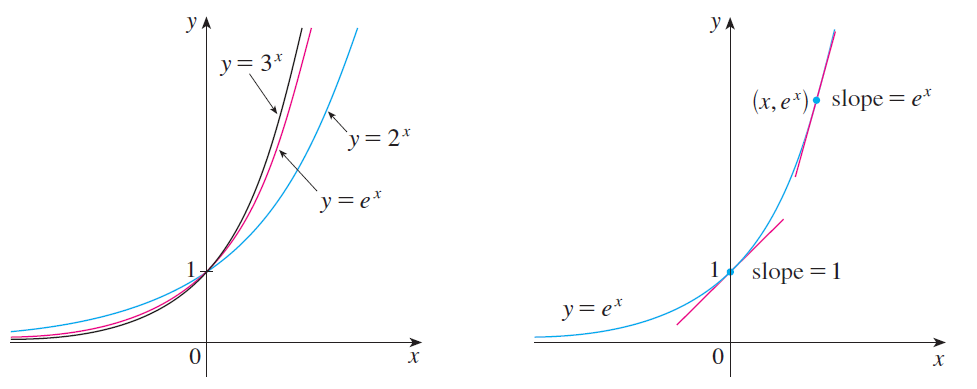 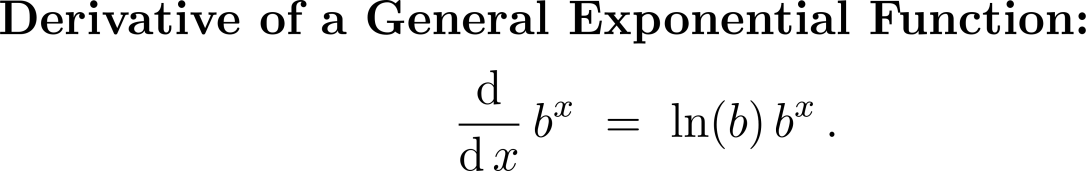 Next, let us use implicit differentiation to find the derivatives of logarithmic functions …
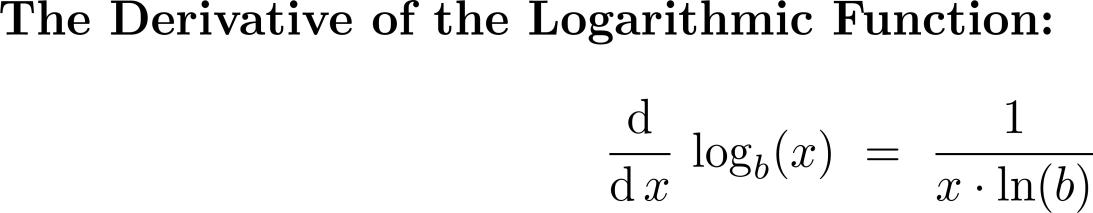 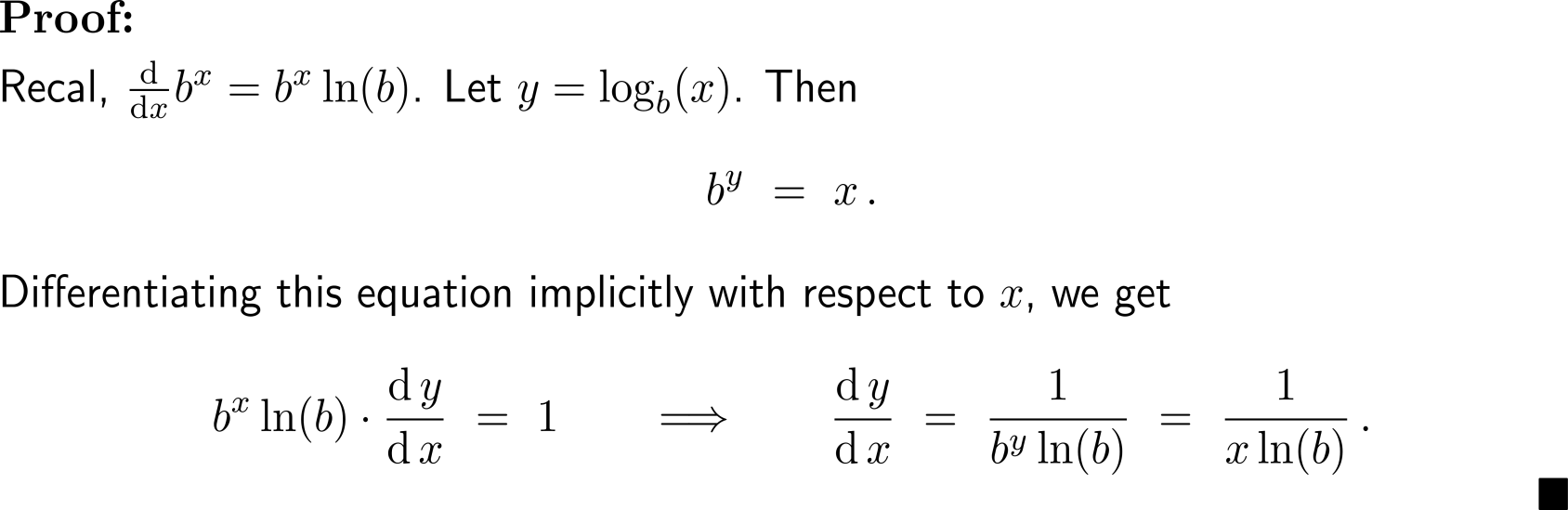 … and, in particular, the natural logarithmic function
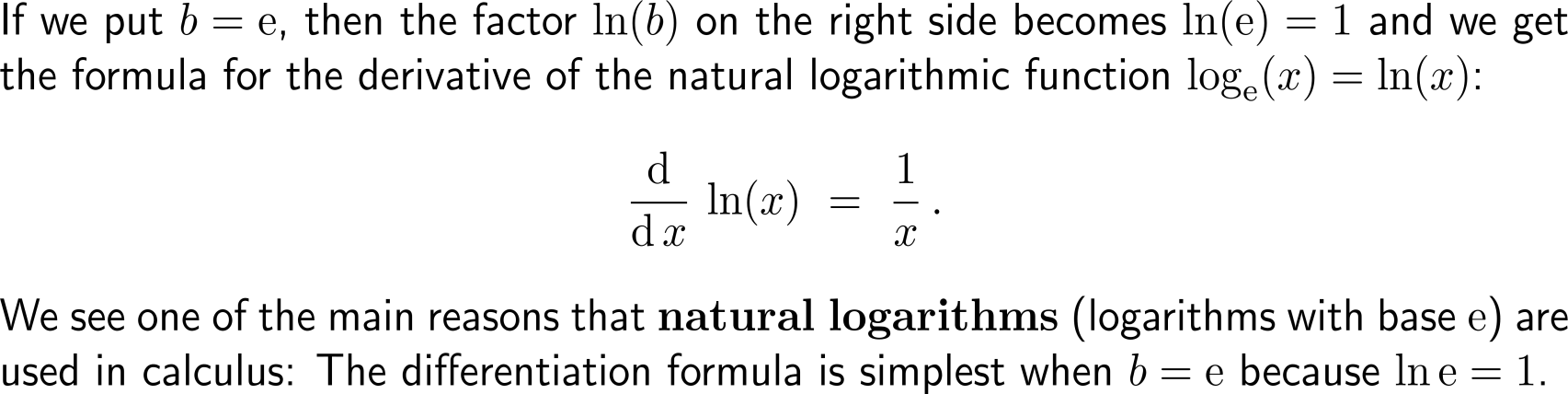 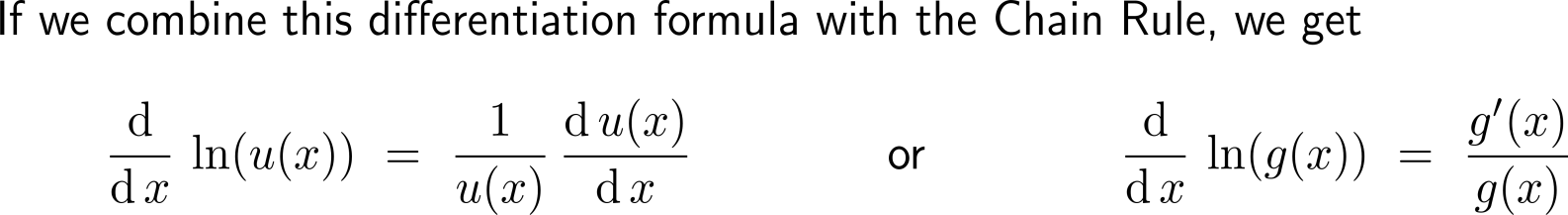 Example:Application of the differentiation rule for the natural logarithm
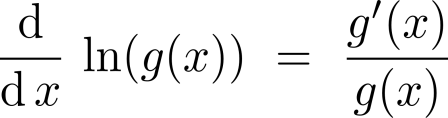 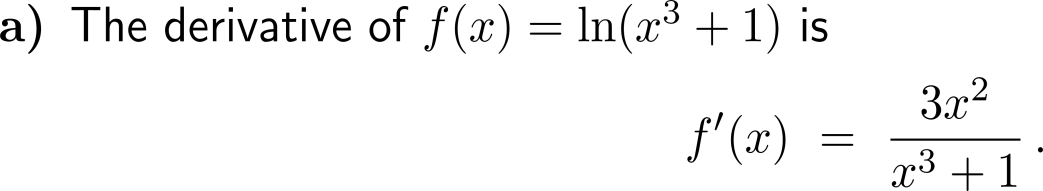 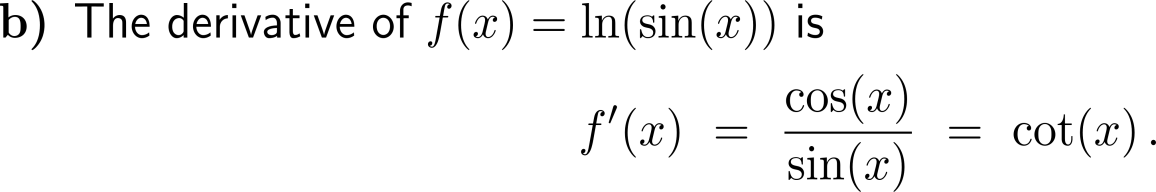 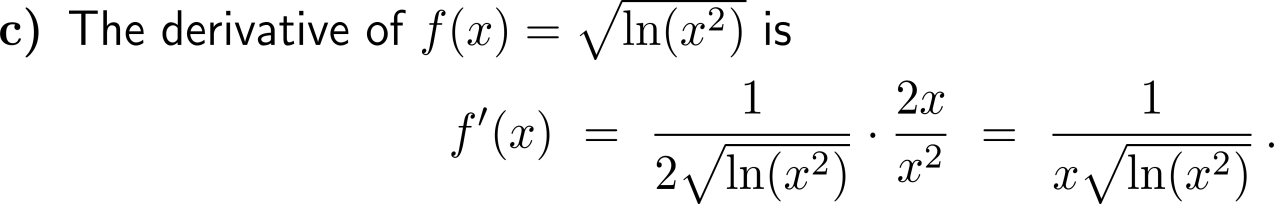 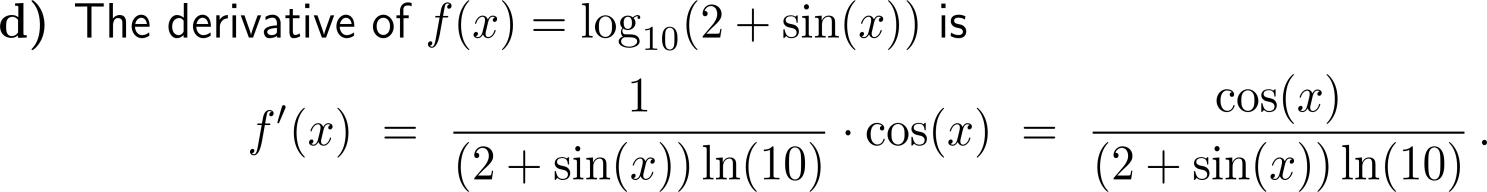 Example:Application of the differentiation rule for the natural logarithm
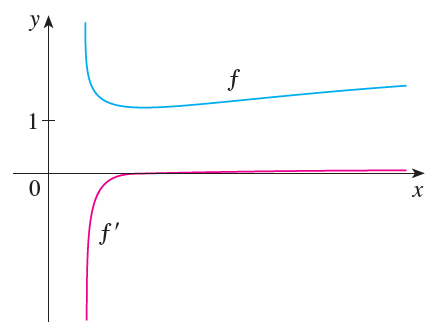 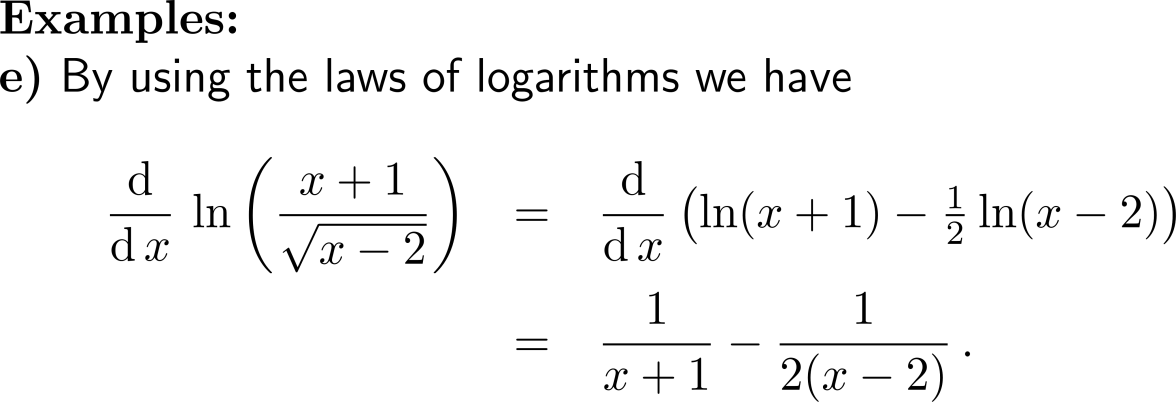 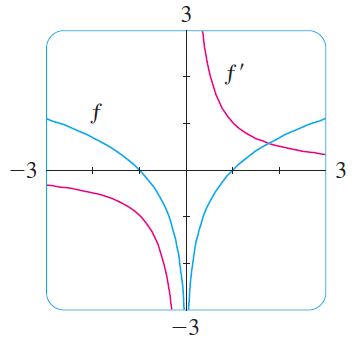 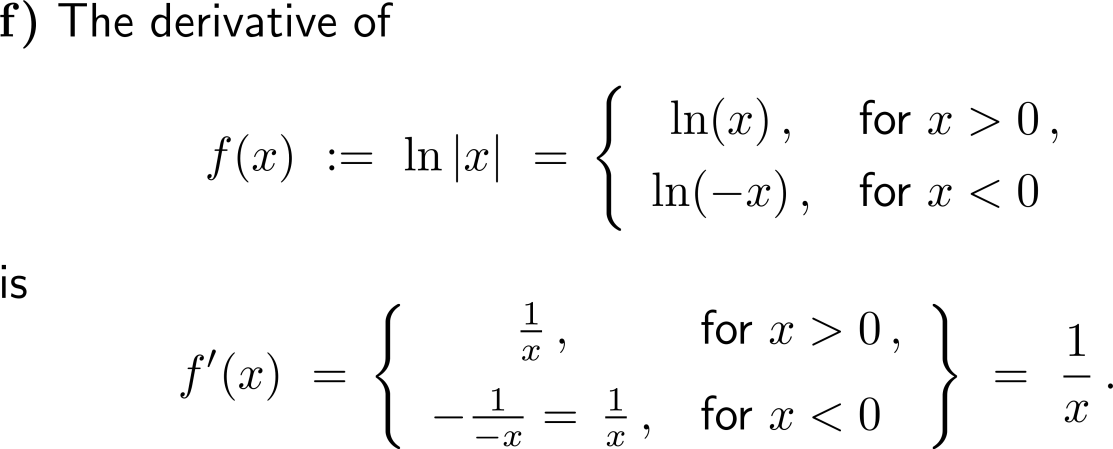 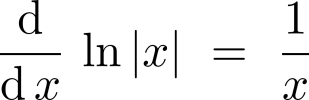 Example:Derivative of natural exponential and logarithmic functions
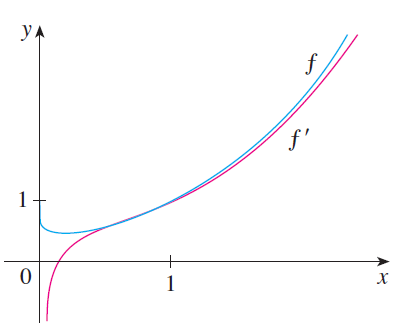 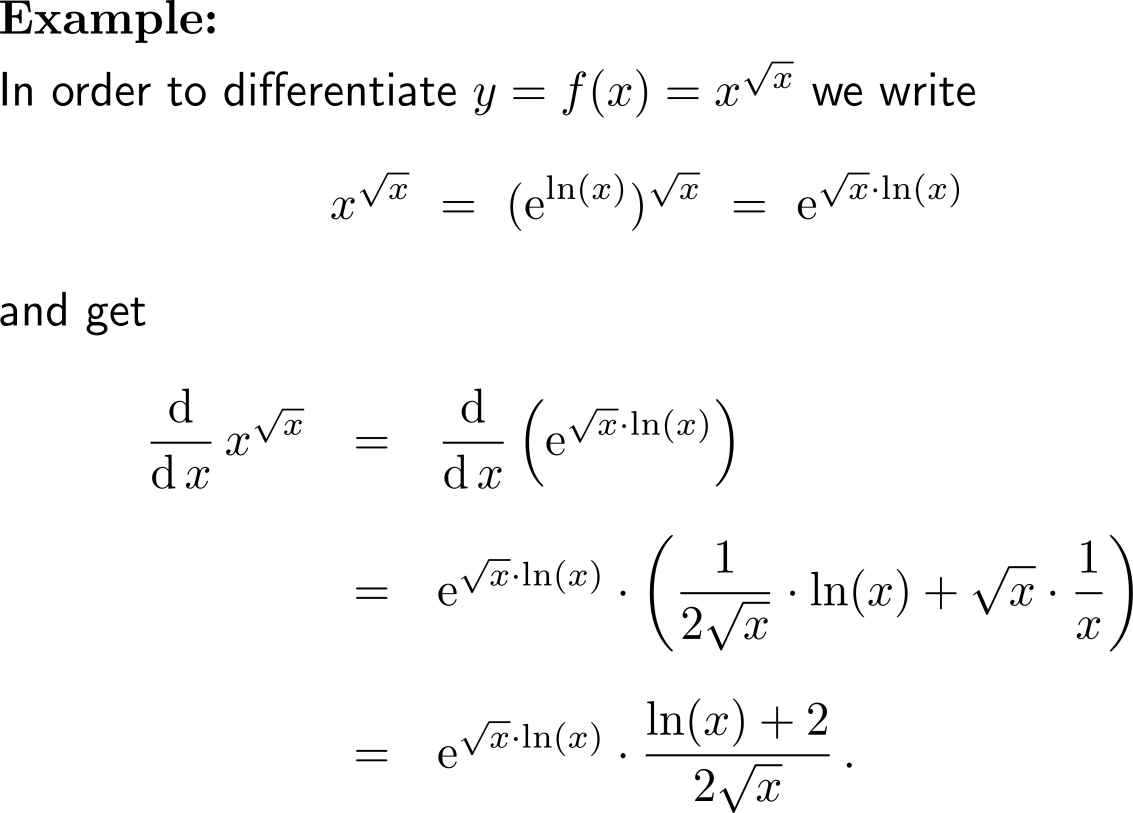 The calculation of derivatives of complicated functions involving products, quotients, or powers can often be simplified by taking logarithms (1/ 3)
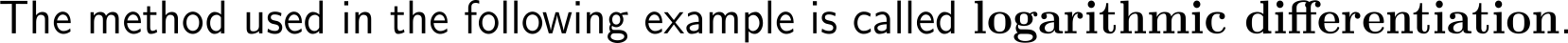 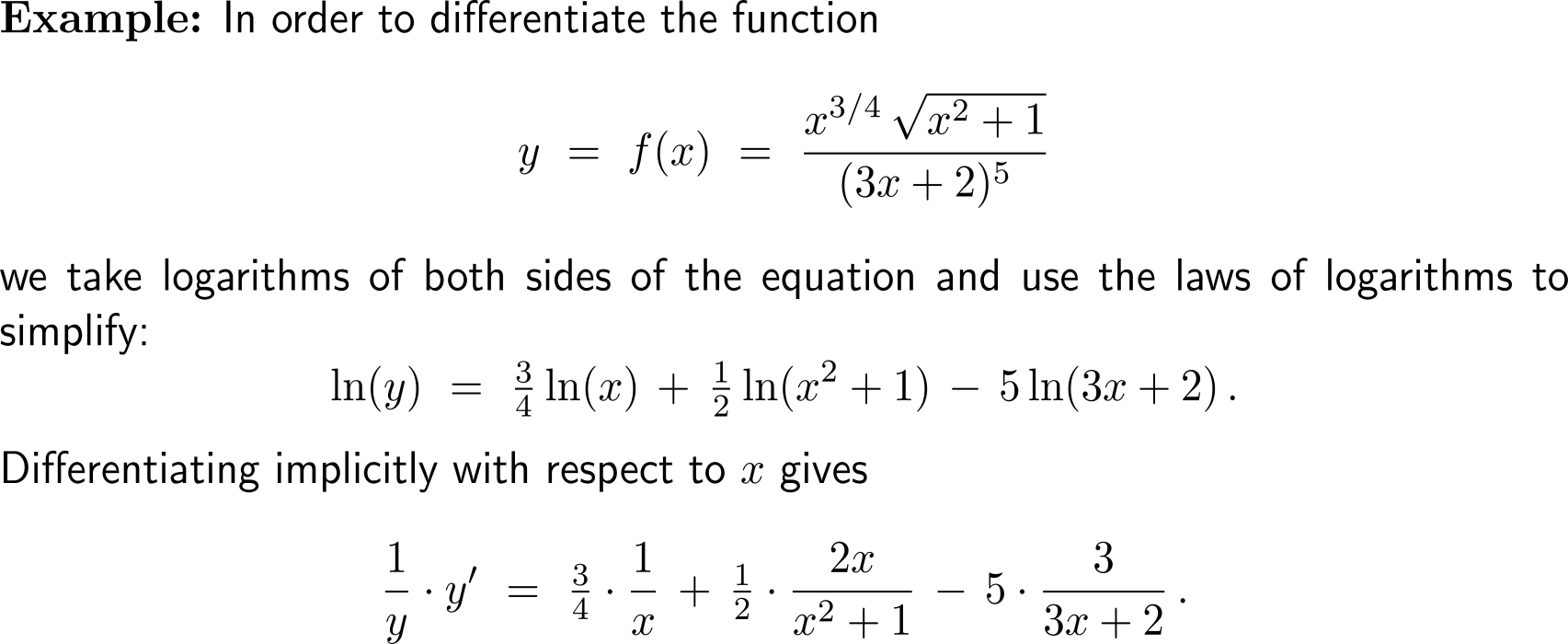 The calculation of derivatives of complicated functions involving products, quotients, or powers can often be simplified by taking logarithms (2/ 3)
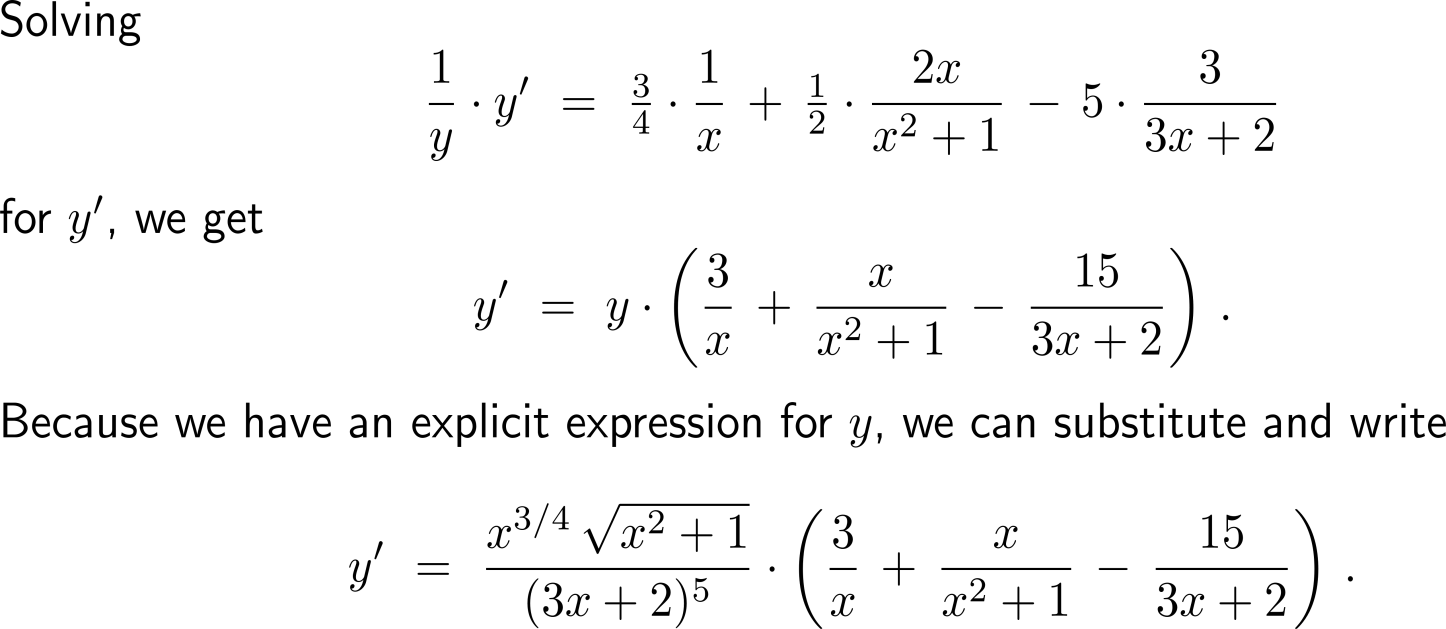 The calculation of derivatives of complicated functions involving products, quotients, or powers can often be simplified by taking logarithms (3/ 3)
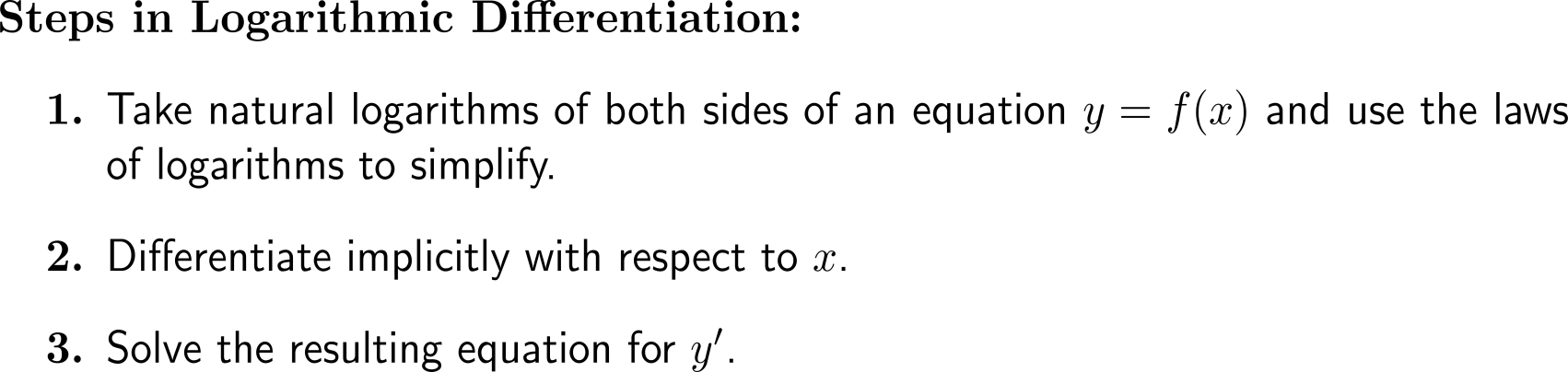 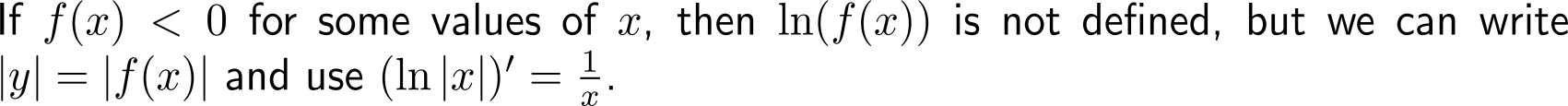 The Euler-number e as a limit (1/ 2)
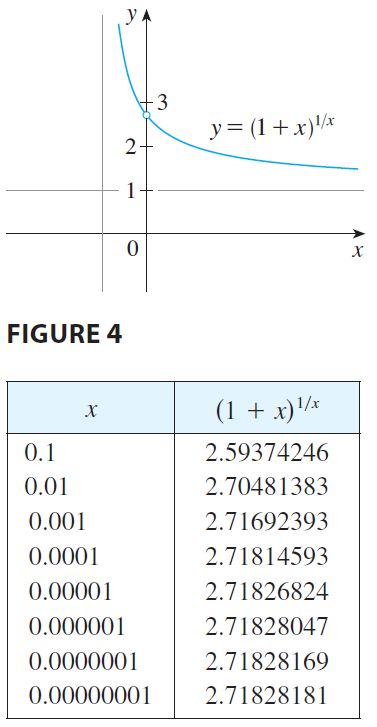 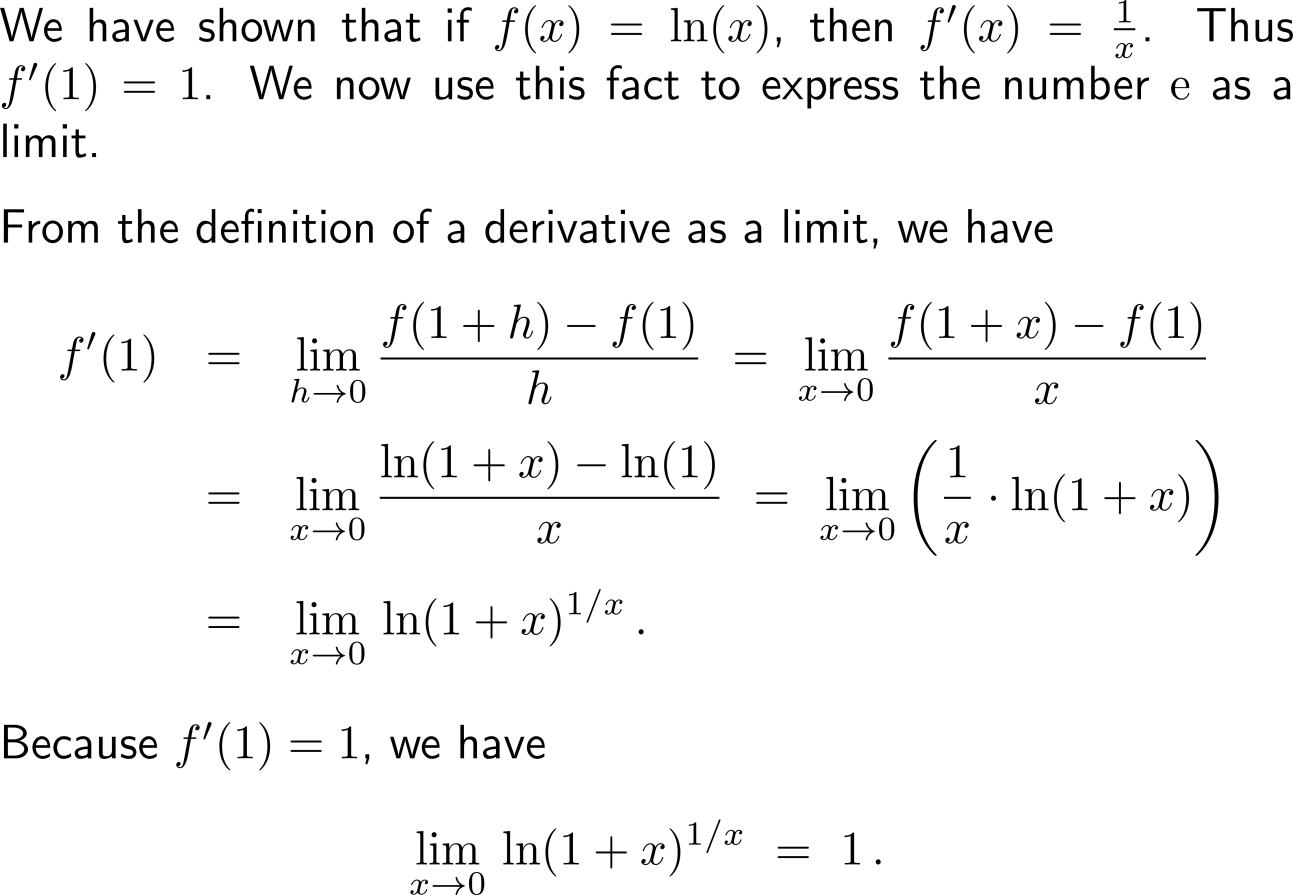 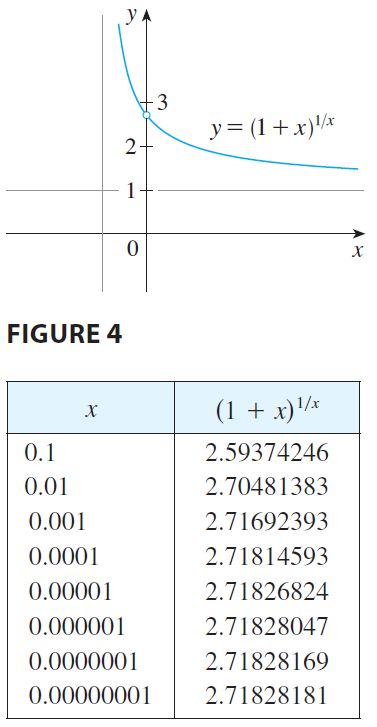 The Euler-number e as a limit (2/ 2)
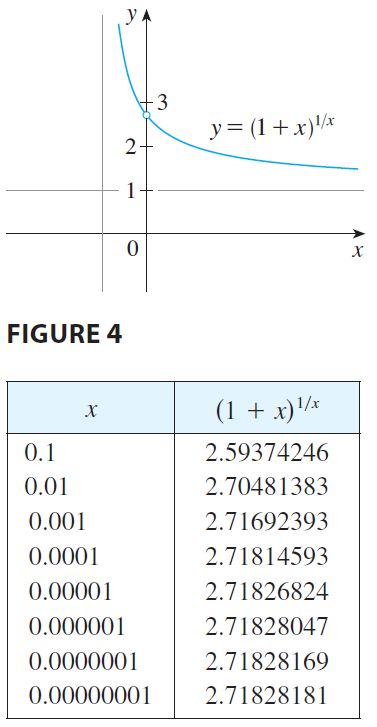 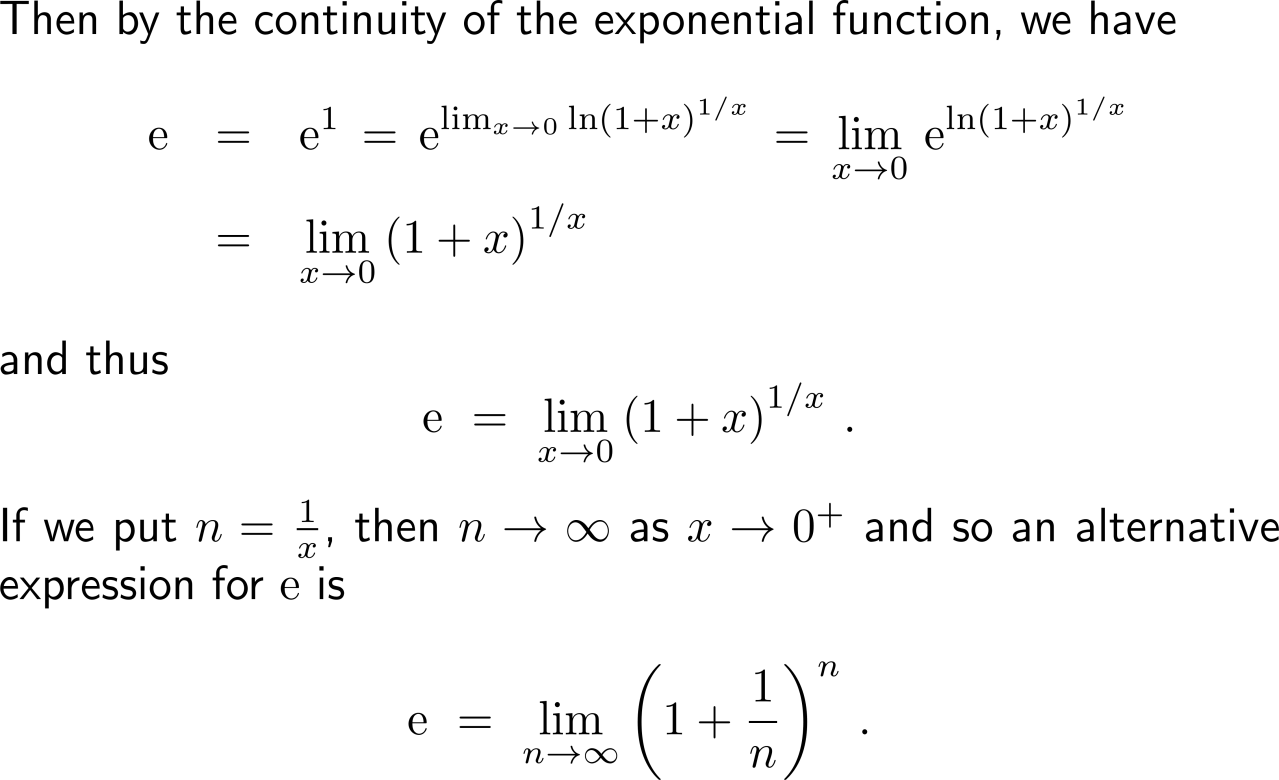 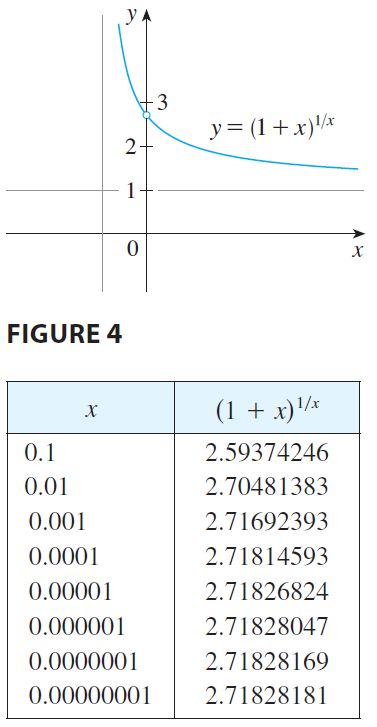 Calculus I for Management